Я ТЬЮТОР
Лично – деятельностный подход.
ИДЕЯ:
Простой путь – работать фронтально с коллективом, используя готовые разработки.
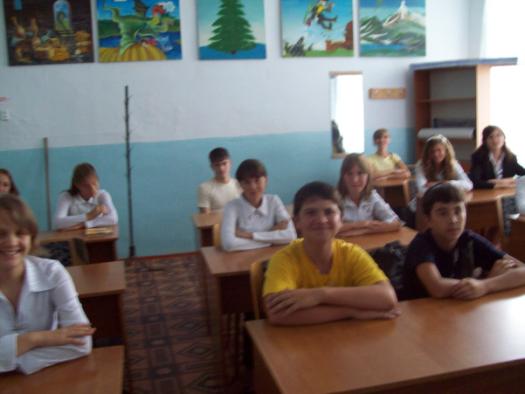 Сложный путь
Искать с каждым ребенком его особый путь в сообщество, его роль в укреплении не коллектива, (где все едины), а сообщества где все разные, но равны.
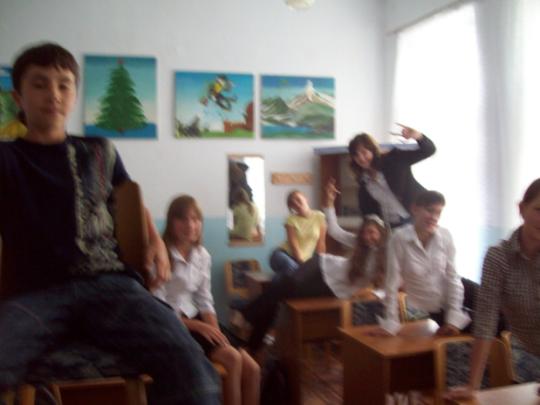 Задачи на этом пути:
1. Как лучше всего помочь реализоваться каждому ребёнку. 
2. Какие создать условия.
3. Как укрепить его самосознание и в целом все процессы САМО.
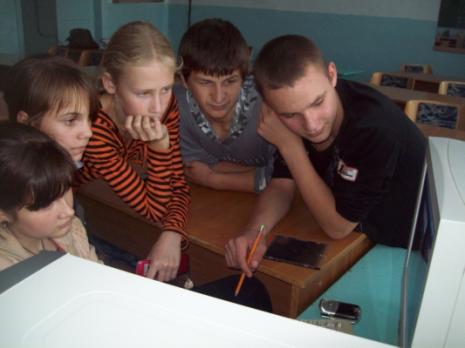 Что при этом происходит с ребёнком:
Ребёнок может реализовать себя только в толерантном сообществе, которое он должен постоянно воссоздавать с другими и это становится его потребностью.
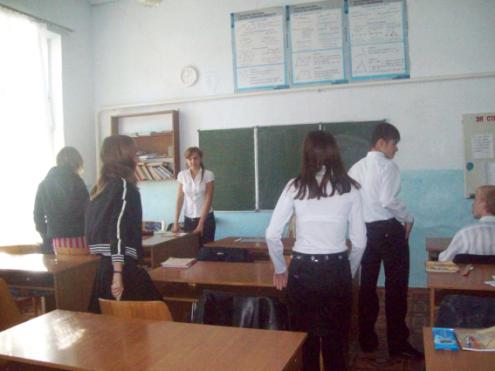 Точка отсчета - созидательная сила педагогической поддержки.
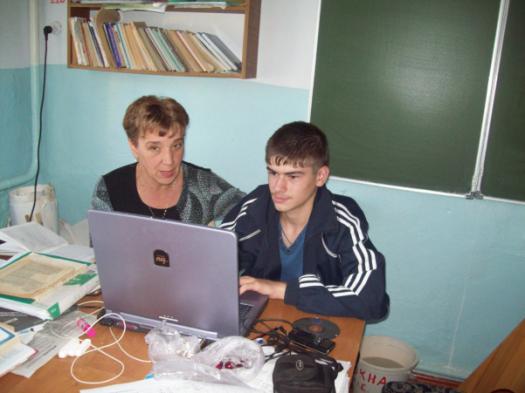 Да поддержка «экзотический» метод.
Но энтузиасты надеются, что в условиях всесилия социализирующей школы суровые «климатические» условия не погубят цветок.
Как внедрить генотип индивидуализации?
Это трудно, но возможно:
1. Индивидуальная помощь.
2. Индивидуальная работа.
3. Метод индивидуального консультирования.
4. Демонстрация выборов решения.
5. Помощь в преодолении препятствий, трудностей и проблем мешающих жизненной успешности.
Важно понять.
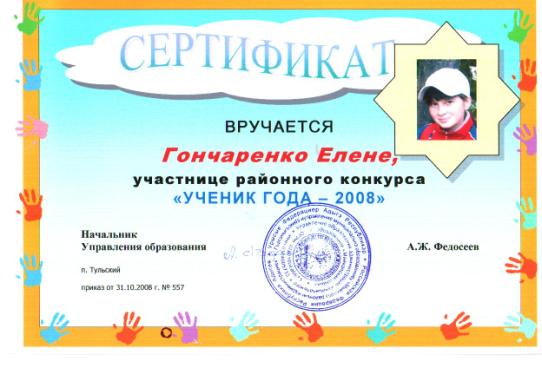 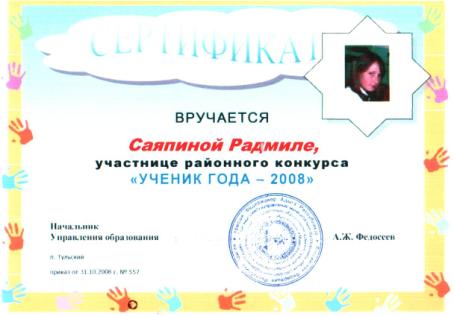 Ребёнок не может быть средством в достижении педагогических целей;
Самореализация педагога – в творческой самореализации ребенка.
Проектная деятельность.
В традиционной системе обучения моральные принципы должны быть поняты.
А в философии образования, основанной на проектной деятельности, основные моральные принципы – отзывчивость, верность долгу, ответственность за принятые решения – основываются на действии, они должны быть прожиты.
Экологические проекты.
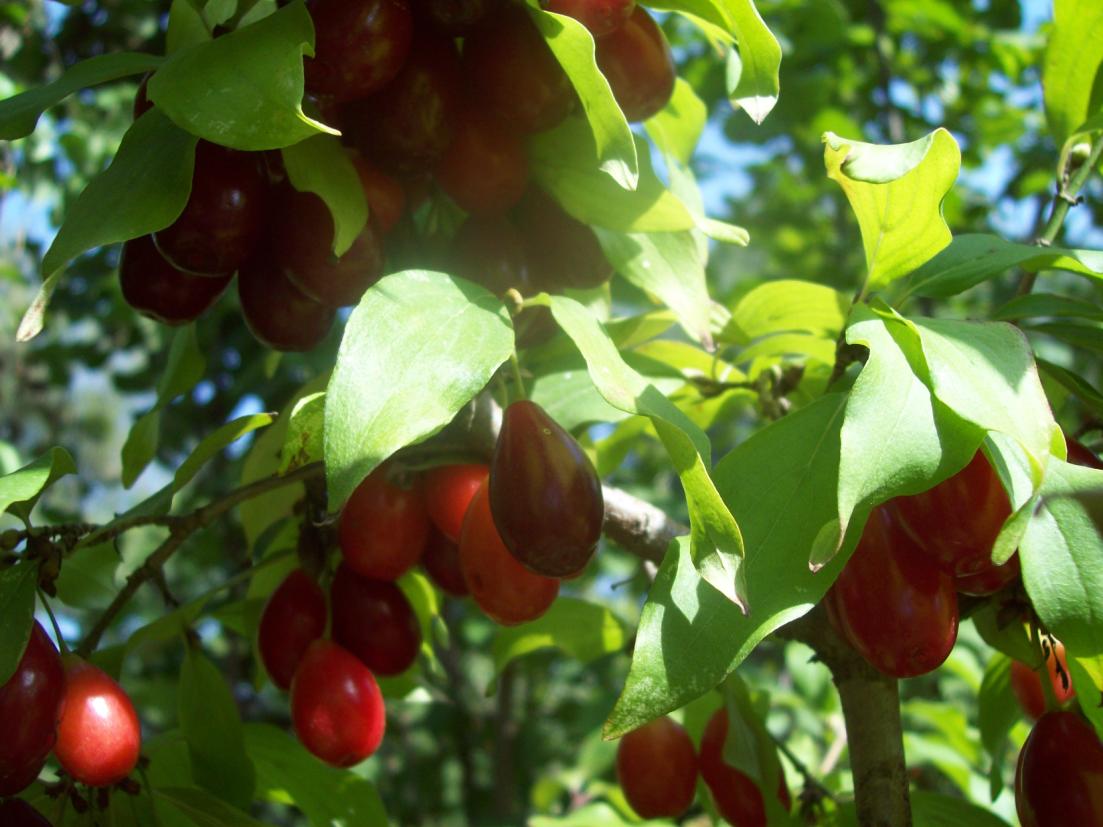 ПРОЕКТ: МОЁ ЛЮБИМОЕ ДЕРЕВОВыполнил: ученик 9 класса Данилов Владруководитель Туз л.н. МОУ СОШ №8. х ШУНТУК Майкопский район
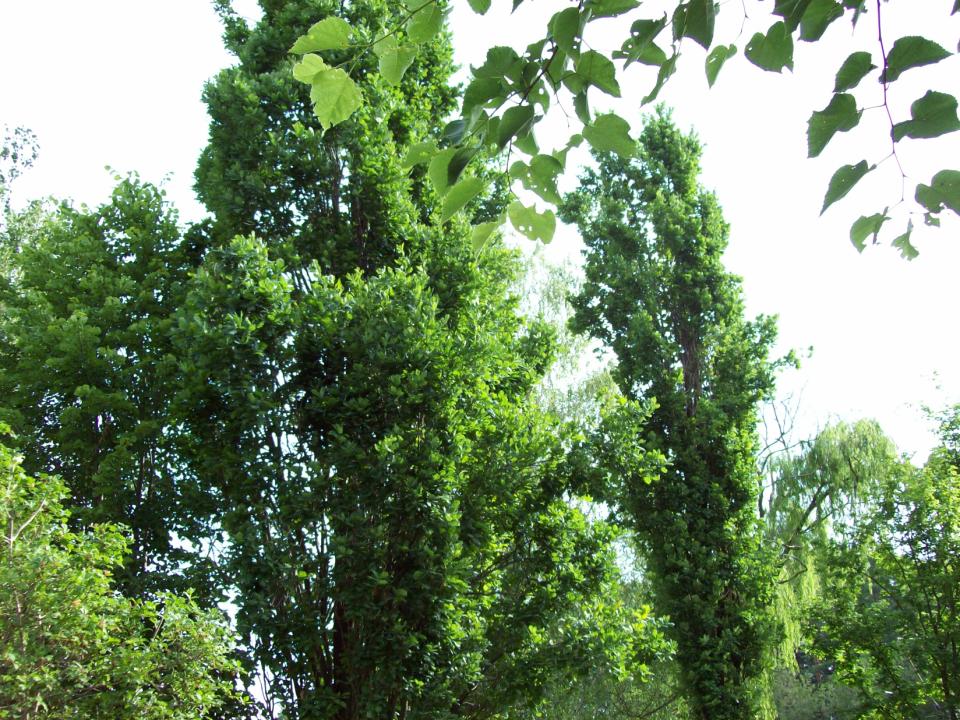 Данная работа представляет исследование по теме «Размножение пирамидальных дубов с помощью семян». В проекте были использованы такие методы как наблюдение, анализ, описание, сбор материала о дереве. Работа выполнена в форме презентации.
МАСТЕРСКАЯ ДОСТИЖЕНИЙ.
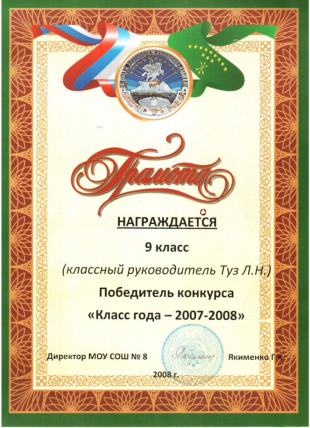 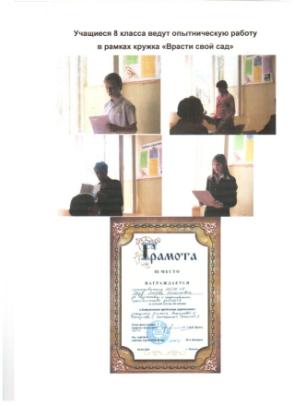 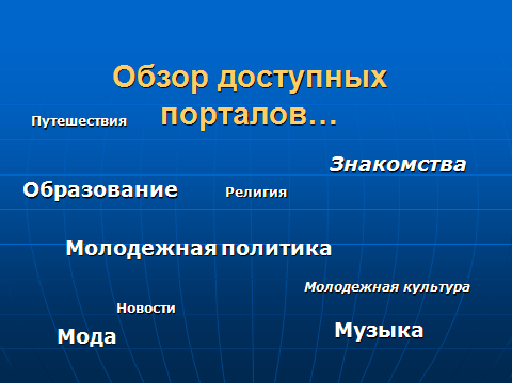 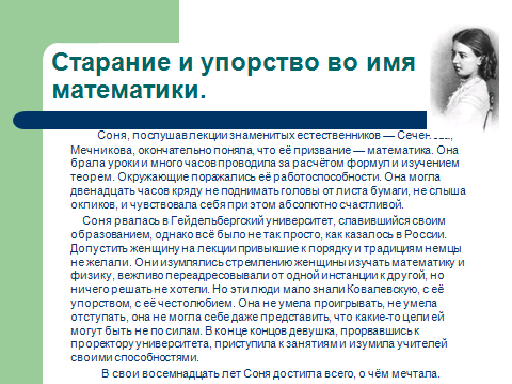 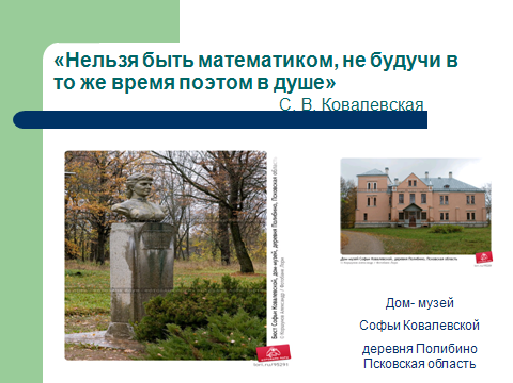 Год семьи.
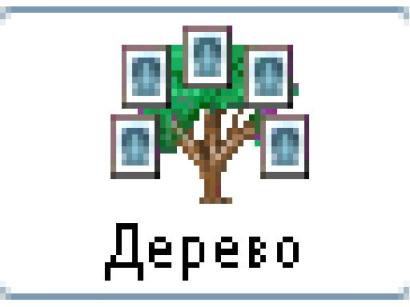 Социальные проекты
Проект»Стендовые презентации»
ПРОЕКТ»ПУТЬ К УСПЕХУ»
Проект» Украшаем  мир»
ПРОЕКТ»ОТДЫХАЕМ С РАДОСТЬЮ»
Ребёнок образовывает сам себя.
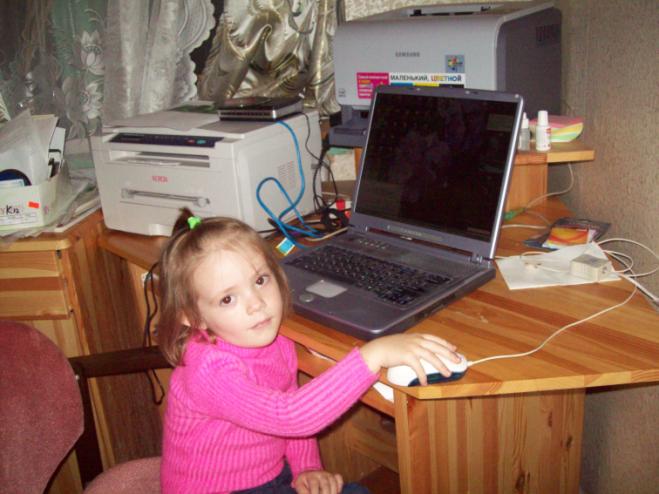 Поддержка детей – моя самореализация.
Интересы каждого ребёнка в сопровождении и  развитии.